The Sounds of Language
Chapter 3
/k/
Sick
Kin
Call
Squash
Choral
…….
English not phonemic
There is  a problem…
If no parallelism between the written form and pronounciation of sounds, how can we study those speech sounds?
Phonetic alphabet
PHONETIC ALPHABET
The sounds of spoken English don’t match up, a lot of time, with letters of English. The solution to describe the sounds of a language like English is to produce a separate alphabet with symbols which represent sounds. Such a set of symbols is called the “ PHONETIC ALPHABET “ .
Phonetics
The general study of the characteristics of speech sounds is called «phonetics» . We have got four areas of study with in phonetics.
a-) Articulatory Phonetics: The study of how speech sounds are made, or articulated.
b-) Acoustic Phonetics: It deals with the physical properties of speech as sound waves in the air.
c-) Auditory Phonetics: It deals with the reception, via the ear, of speech sounds.
Voiced and Voiceless Sounds
Voiceless: When the vocal cords are spread apart, the air from the lungs passes between them unimpeded. Sounds produced in this way are described as voiceless.

Voiced: When the vocal cords are drawn together, the air from the lungs repeatedly pushes them apart as it passes through, creating a vibration effect.
Place of Articulation
When the air passes through the larynx and comes up towards mouth and/or the nose, the sound is produced.

As a whole sound is produced in some where in Vocal Tract.
Vocal Tract=Oral & nasal cavity + vocal cords + Larynx

Phonetic symbols are enclosed within square brackets [ ] .
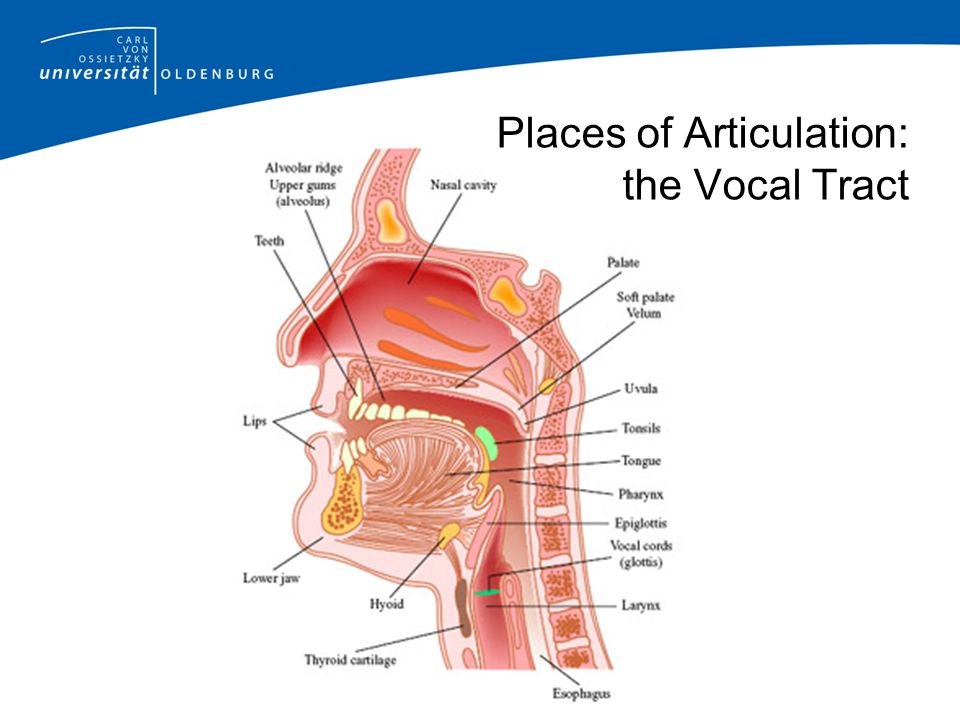 Consonanats (Place of Articulation)
Bilabials
The sounds formed using both upper and lower lips.
Labiodentals
The sounds formed with the upper teeth and the lower lip.
Dentals
The sounds formed with the tongue tip behind the upper front teeth.
Alveolars
The sounds formed with the front part of the tongue on the alveolar ridge.
Alveo-palatals (Palatals)
The sounds produced with the tongue at the very front of the palate, near the alveolar ridge.
Velars
The sounds produced with the back of the tongue, against the velum.
Glottal
The sounds produced without the active use of the tongue and other parts of the mouth.
Check all these in Figure 3.2 P.30
Limitation of the Chart
This chart should include so many other consonants to get completed, e.g., «ch» sound in German Bach.
In other example, it doesn’t include the French «r»  as in rouge which is made with the back of the tongue and the uvula.
The Arabic «r» sound is another example.
Moreover, different phonetic descriptions use different symbols for [ṧ] instead of [ᶴ].
Manner of Articulation: How the sounds articulated.
Stops
The sounds produced by some form of complete “ stopping “ of the airstream and then letting it go abruptly.

Fricatives
The sounds produced by almost blocking the airstream, and having the air push through the narrow opening. As the air pushed through, a type of friction is produced.
Manner of Articulation: How the sounds articulated. (Con’td)
Affricates
The sounds produced by combining brief stopping of the airstream with an obstructed release which causes some friction.

Nasal
The sounds produced by lowering the velum and the airstream is
    allowed to flow out through the nose.
Manner of Articulation: How the sounds articulated. (Con’td)
Liquids: 
The sounds formed by letting the airstream flow around the sides of the tongue as it makes contact with the alveolar ridge.


Glides: 
The sounds produced with the tongue moving to or from the
    position of a nearby vowel.

Liquids + Glides= approximants.
Glottal stops & Flaps
Glottal Stops
It occurs when the space between the vocal cords is closed completely, very briefly, and then realized.

Flap
The sounds produced by the tongue tip being thrown against the
    alveolar ridge for an instant.
Vowels & Dipthongs
Vowels
They are produced with a relatively free flow of air. They are all typically voiced. Front versus a back and a high versus a low area.

Diphthongs
Combined vowel sounds which contain two different sounds are called diphthongs. They begin with a vowel sound and continue to combine with another vowel.
Subtle Individual Variation
It is very natural to notice variations among the vowels of diferent variaties of English. 
Forexample, you may make no distinction between the vowels in the words of caught & cot  both as [ᵅ].
Or you may find [e] for pet instead of [ᵋ]
Thus, when we consider individual variations, we can recognize prople we know as soon as they speak.
So we can recognize underlying sound type as a part of a word with a particular meaning, and this is possible if we learn how sounds come together or in other words, Phonology.